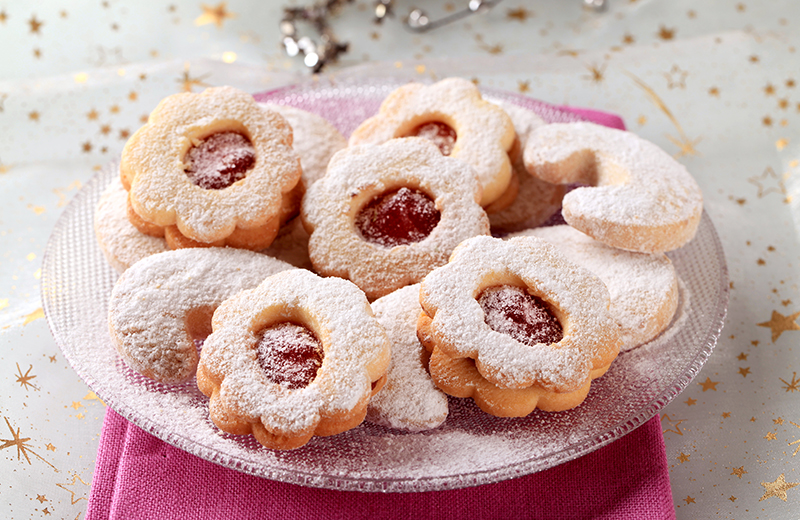 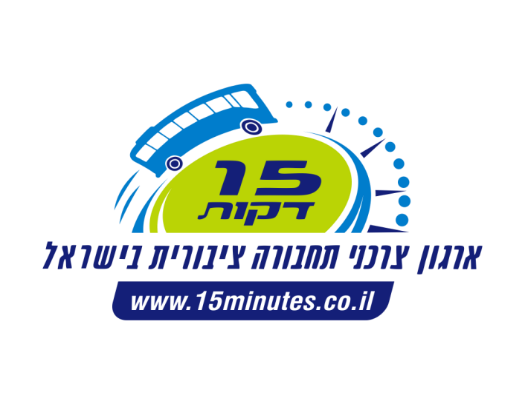 יעל כצמן       yael@15minutes.co.il
[Speaker Notes: השלכות סביבתיות – התחממות גלובלית. צורך בהפקת אנרגיוה מרובה (בישראל קצת גידול צריכת האנרגיה כפול מהממוצע העולמי)
השלכות על הבריאות שלנו – אסטמה, סרטן.]
העולם
המדינה שלי
העיר שלי
המשפחה שלי
אני
בשעות
 הקרובות
בחודשים
הקרובים
בשנים
הקרובות
בימים
הקרובים
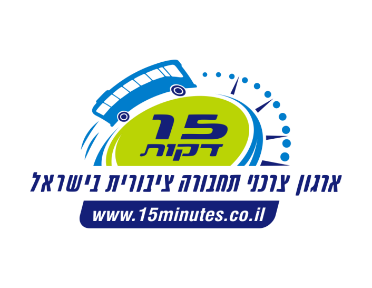 עכשיו
יעל כצמן       yael@15minutes.co.il
[Speaker Notes: השלכות סביבתיות – התחממות גלובלית. צורך בהפקת אנרגיוה מרובה (בישראל קצת גידול צריכת האנרגיה כפול מהממוצע העולמי)
השלכות על הבריאות שלנו – אסטמה, סרטן.]
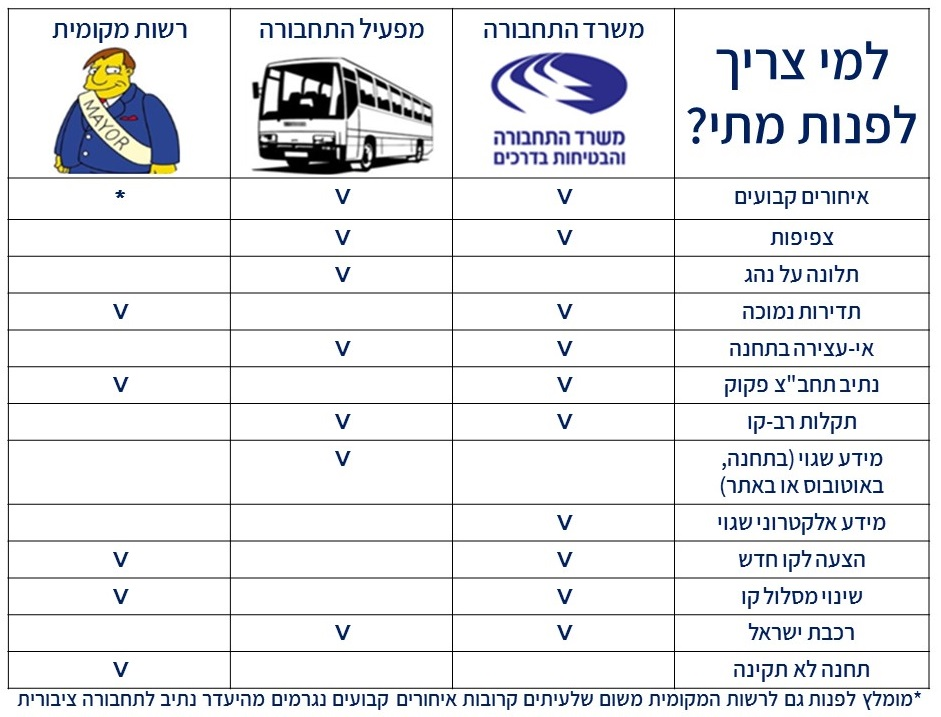 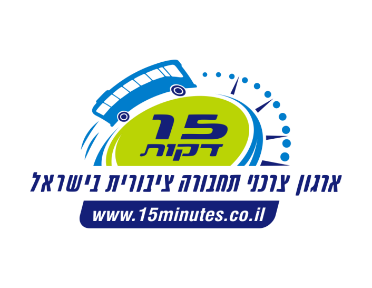 יעל כצמן       yael@15minutes.co.il
[Speaker Notes: השלכות סביבתיות – התחממות גלובלית. צורך בהפקת אנרגיוה מרובה (בישראל קצת גידול צריכת האנרגיה כפול מהממוצע העולמי)
השלכות על הבריאות שלנו – אסטמה, סרטן.]
העבודה שלי נמצאת במתחם עתידים שבתל אביב, שתי תחנות מתחנת המוצא של קו האוטובוס שלי.  

לפחות פעמיים שבוע אני מחכה לאוטובוס בשעה שבה הוא אמור להגיע, והאוטובוס לא בא. לעיתים קרובות אני מחכה לו שעה שלמה.
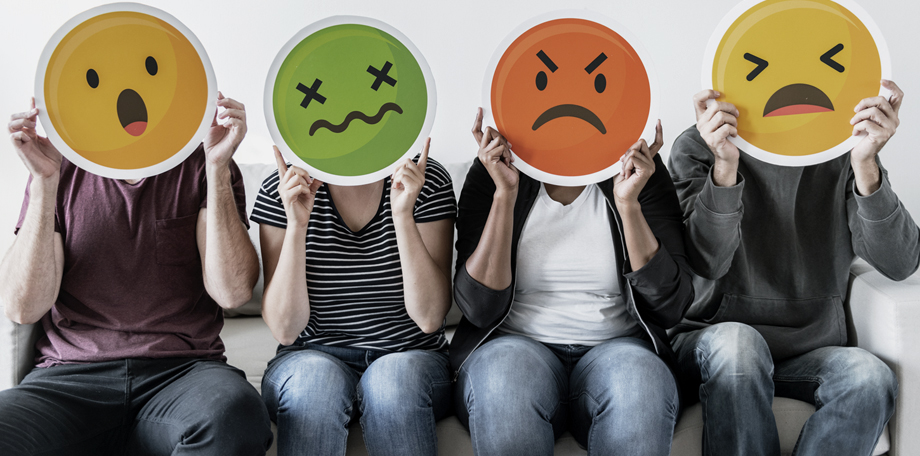 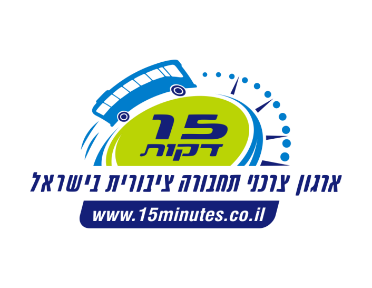 יעל כצמן       yael@15minutes.co.il
[Speaker Notes: השלכות סביבתיות – התחממות גלובלית. צורך בהפקת אנרגיוה מרובה (בישראל קצת גידול צריכת האנרגיה כפול מהממוצע העולמי)
השלכות על הבריאות שלנו – אסטמה, סרטן.]
תחנת האוטובוס שקרובה לבית שלי היא רק ספסל ועמוד. יש בתחנה הזו הרבה קווים, ולא מעט אנשים מחכים בה מידי יום.

בקיץ אין שם צל, בחורף אין מחסה מהגשם,
ולא נעים להמתין שם.
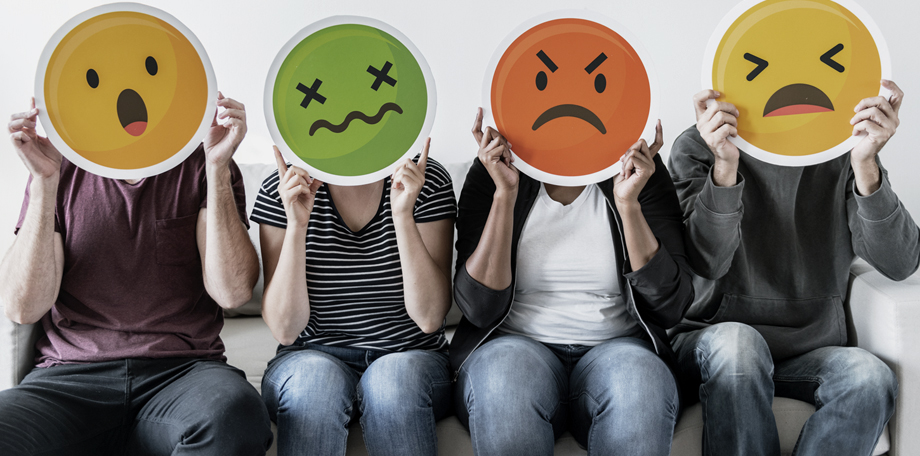 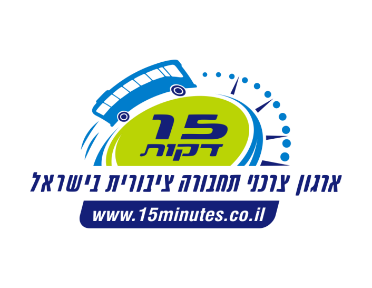 יעל כצמן       yael@15minutes.co.il
[Speaker Notes: השלכות סביבתיות – התחממות גלובלית. צורך בהפקת אנרגיוה מרובה (בישראל קצת גידול צריכת האנרגיה כפול מהממוצע העולמי)
השלכות על הבריאות שלנו – אסטמה, סרטן.]
היום נסעתי באוטובוס. הנהג דיבר לא יפה לנוסעים, והסתכל בטלפון בזמן הנסיעה.

ממש חוצפה!
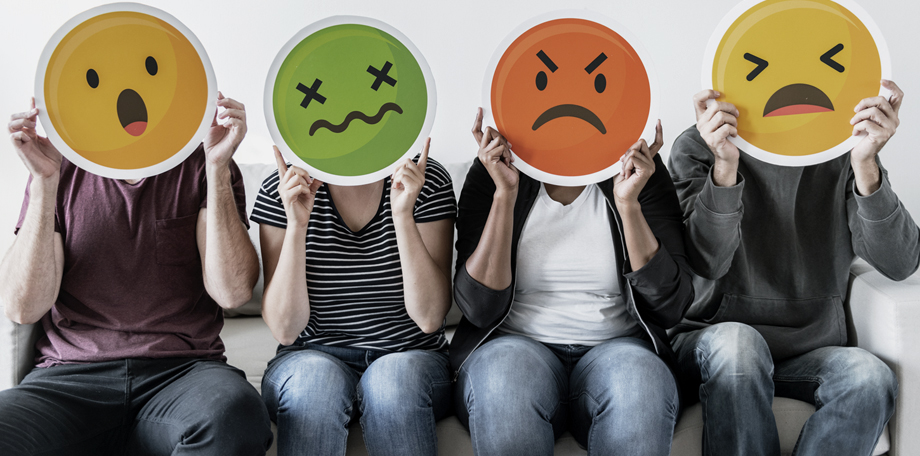 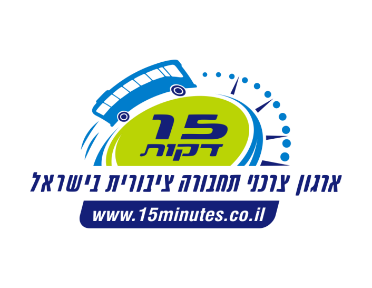 יעל כצמן       yael@15minutes.co.il
[Speaker Notes: השלכות סביבתיות – התחממות גלובלית. צורך בהפקת אנרגיוה מרובה (בישראל קצת גידול צריכת האנרגיה כפול מהממוצע העולמי)
השלכות על הבריאות שלנו – אסטמה, סרטן.]
יש שני קווי אוטובוסים שאני לוקח בקביעות ללימודים.

בשעות הבוקר הם חולפים על פניי בקביעות מבלי לעצור, מכיוון שהאוטובוסים עמוסים נוסעים. לפעמים חולפים על פניי שלושה אוטובוסים מבלי לעצור, ולא פעם איחרתי לשיעור בגלל זה.
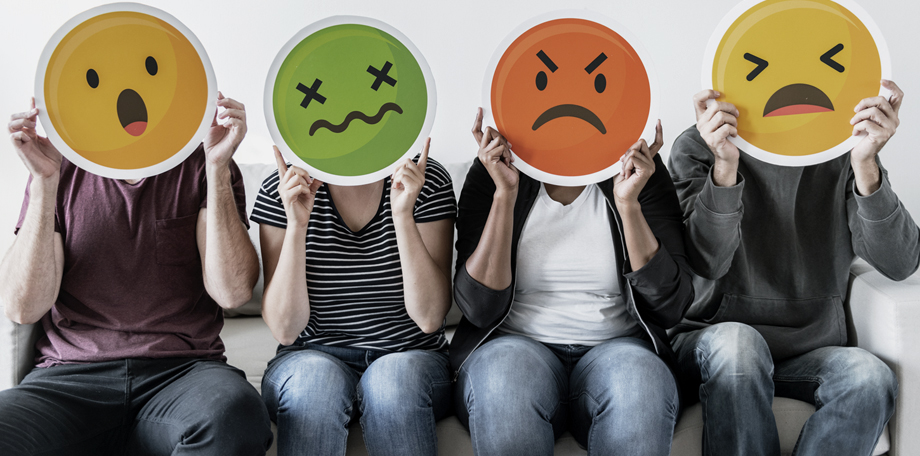 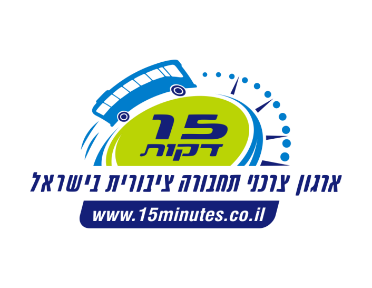 יעל כצמן       yael@15minutes.co.il
[Speaker Notes: השלכות סביבתיות – התחממות גלובלית. צורך בהפקת אנרגיוה מרובה (בישראל קצת גידול צריכת האנרגיה כפול מהממוצע העולמי)
השלכות על הבריאות שלנו – אסטמה, סרטן.]